HOUSING AND NEIGHBORHOOD WORKING GROUP
Call #2 Recap (8 August 2019)
Brief presentation by Y. Long – work in progress by neighborhood & health team
Relationship between neighborhood and housing outcomes
Definition of neighborhood by each city, potential pathways and relationship to health outcomes
Development of framework for neighborhood (transportation, work, leisure, social media…)
Density measures, floor area ratio, diversity performance, diversity from function, playability, walkability, streetscapes, greenspace, distance to transit
Operationalizing housing/neighborhood and health frameworks 
What are the outcomes that can be collapsed together?
i.e. High/low temperatures into thermal comfort
Which ones are missing? i.e. noise
Which ones should not be here?
Which ones belong to neighborhood? i.e. pollutants of outdoor origin 
Assessment of city data sources: Creation of a consistent database for the relevant housing and neighborhood variables
Starting with set of candidate variables that can be implemented in other cities
What it is that is relevant to quality? Measures of quality
Do cities want to work on cost? (affordability) Is data on housing costs available?
Work from Dr. Paul Kershaw (Emily’s suggestion)
Check for availability of data
Empiricism and policy relevance

Discussion on goals for working group:
Concerns on how housing/neighborhood and health frameworks will be used
What to measure and in what form in a city and what data sources?

Action Items
 
Priority 1 for Everyone: Master document summarizing datasets (Accra, Beijing, Dhaka, London, Vancouver). 

Priority 2 for Everyone Add related variables and source for each city.

Ying's team - List of key issues (neighborhood) for
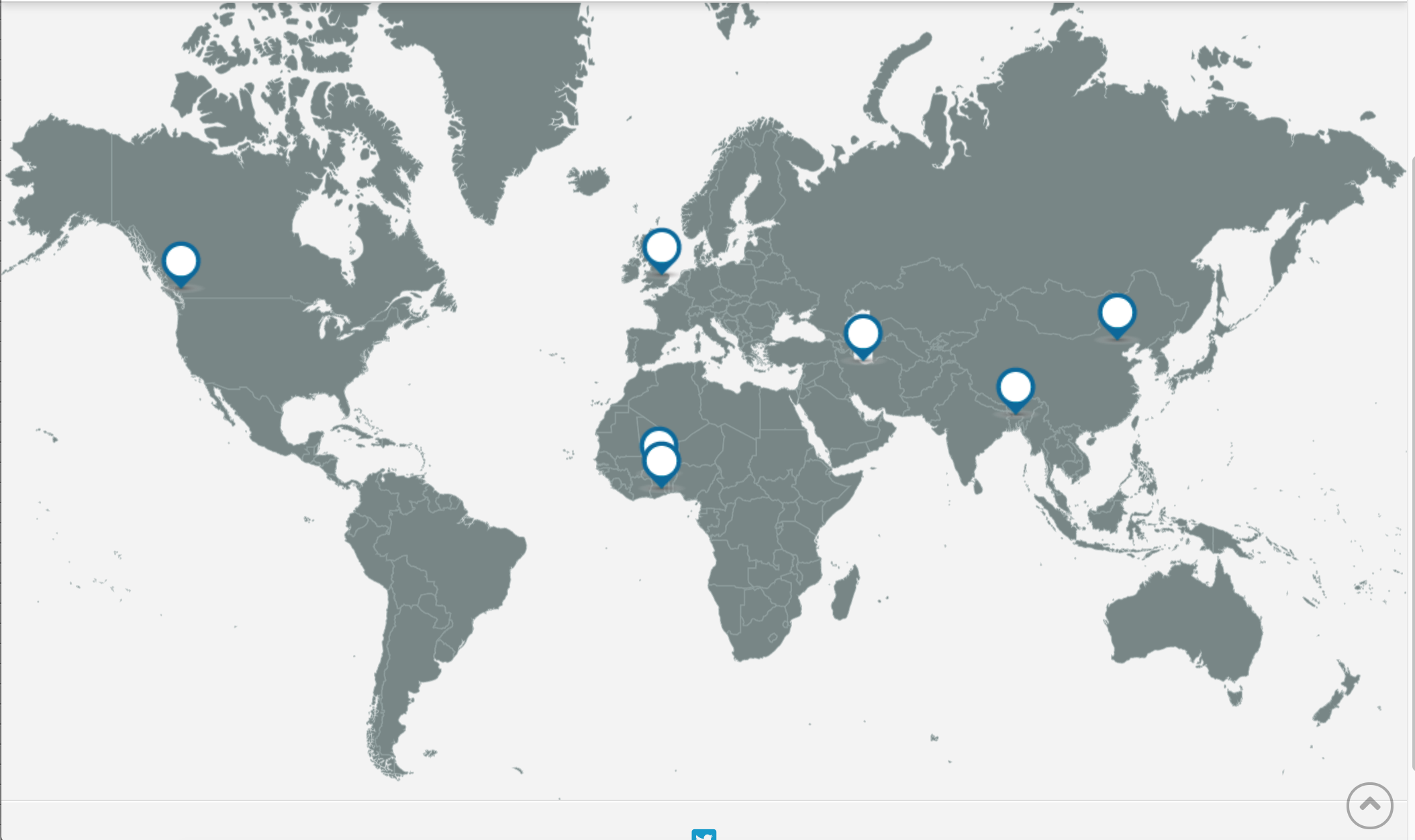 Operationalizing data into a Housing  and Health index
Housing and Neighbourhoods Working Group
12 September 2019
Gary Adamkiewicz, HSPH
Judith Rodriguez, HSPH
Bethlehem Solomon, Imperial
HOUSING AND NEIGHBORHOOD WORKING GROUP
12 September 2019 – Today’s Agenda (Call #3)

Recap of HNWG call # 2
Status of relevant data sources from city partners
Discussion of commonalities / challenges
Operationalizing data into a Housing and Health index
Example of index assignment based on Accra data
Quick overview of housing quality indices
Next steps
Workshop in Accra
October 9-10
Assessment of data sources
Actions
The housing group has summarized a list of key housing issues that impact health for review by the H&N WG.

As of September 6, the city partners provided information of the data sources available in their cities.

Ongoing
Help city partners to work with their data to create indices, match variables to key issues, which will help to provide guidance to city partners on next steps.
Challenges
Variability in the kinds of data from city partners
Variability in the census responses
Master document
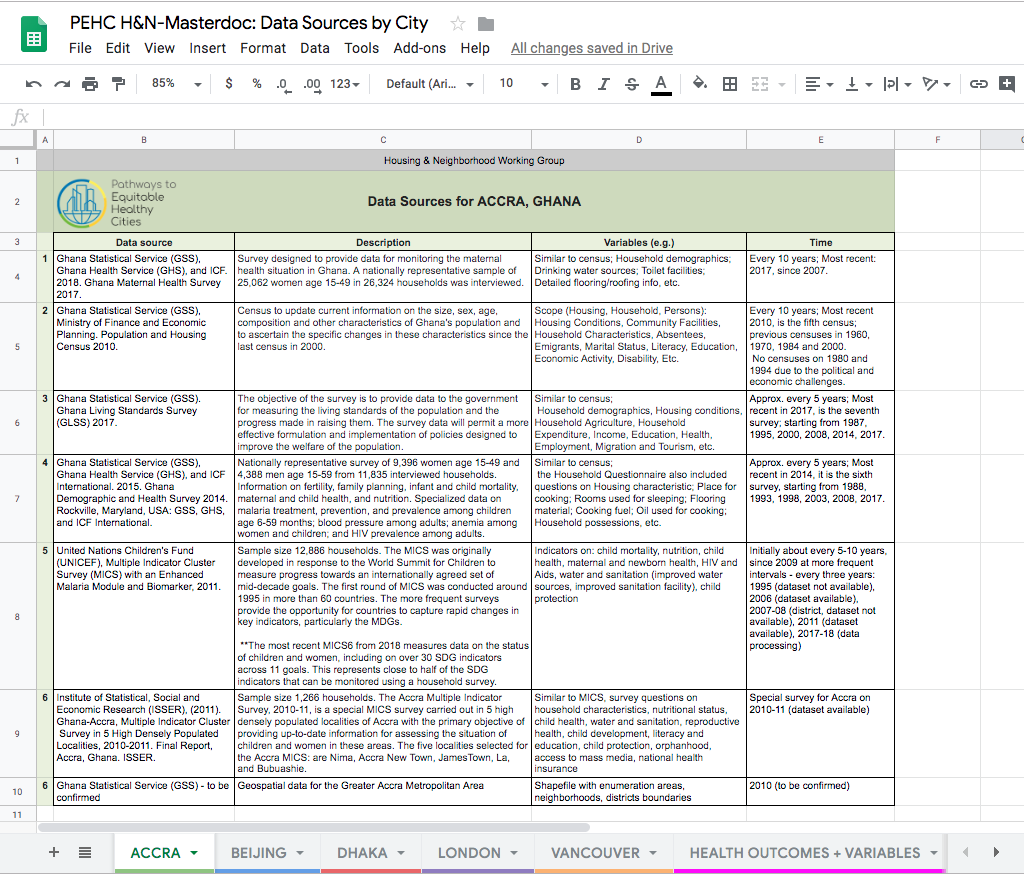 https://docs.google.com/spreadsheets/d/1Za95cno-q1xVQI62nmZIOXTOr8UNB2WafRjW3D_Zz-A/edit?usp=sharing
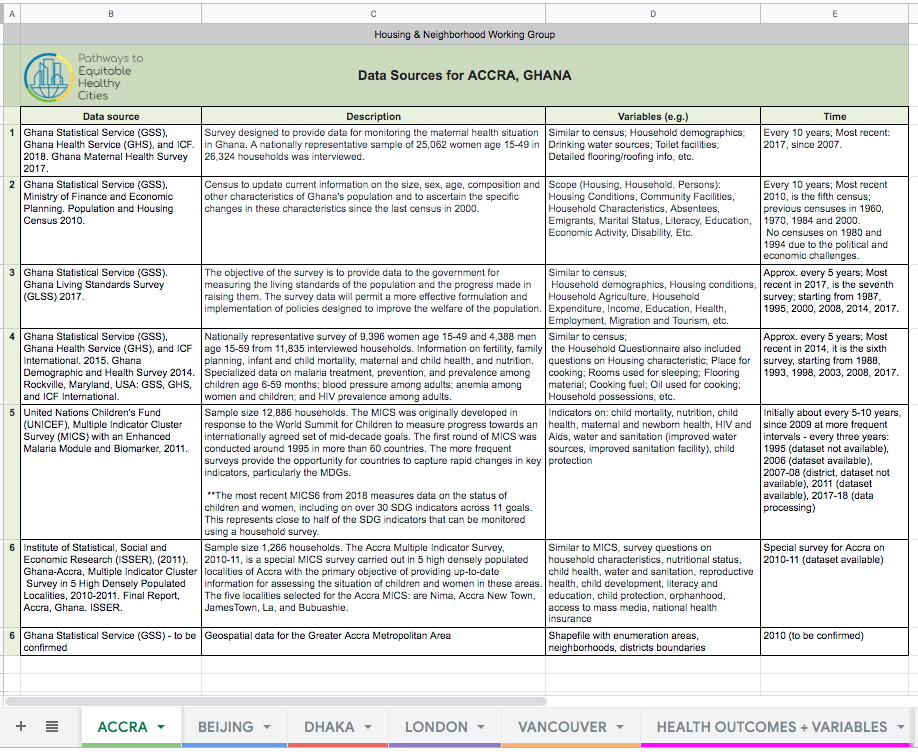 Accra
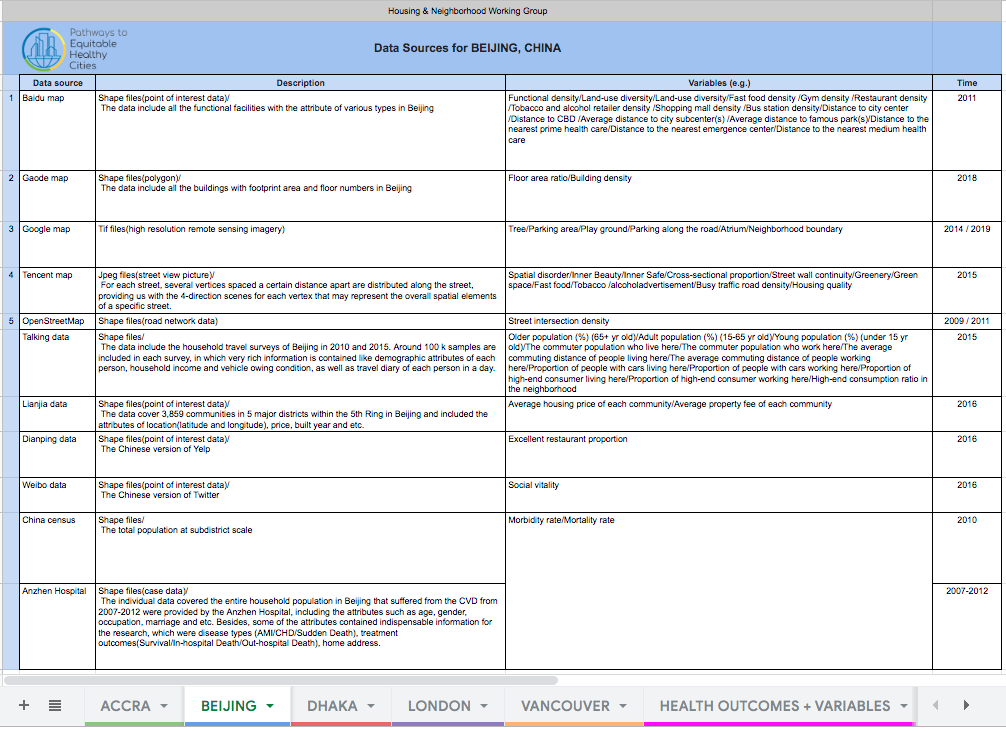 Beijing
Dhaka
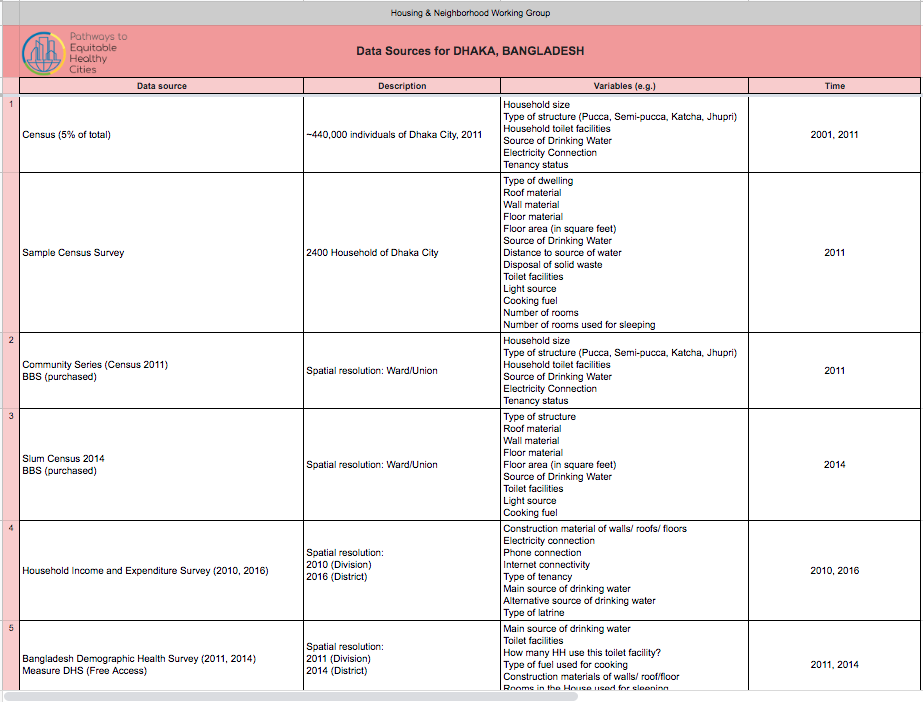 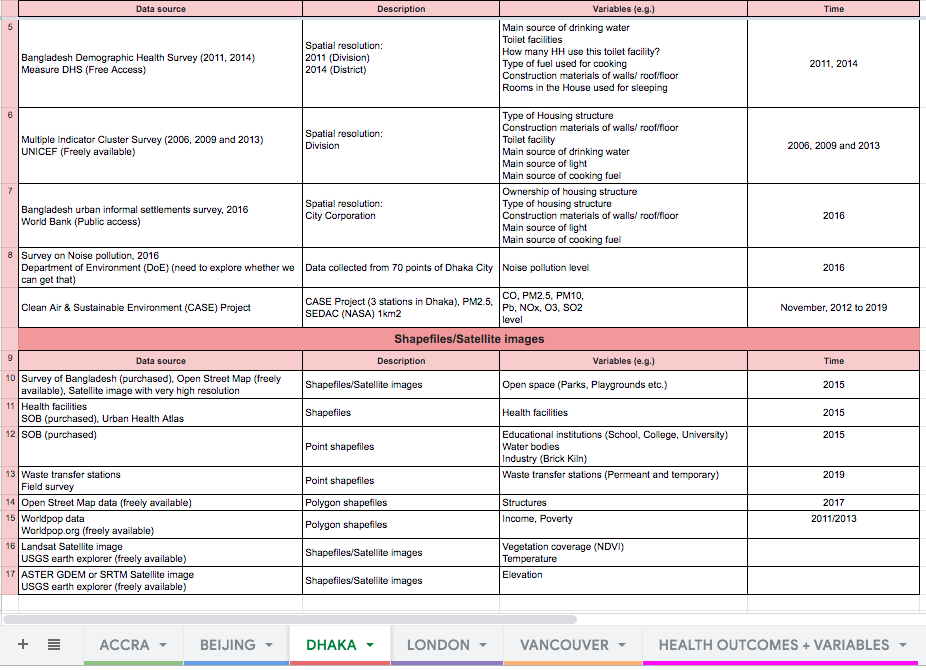 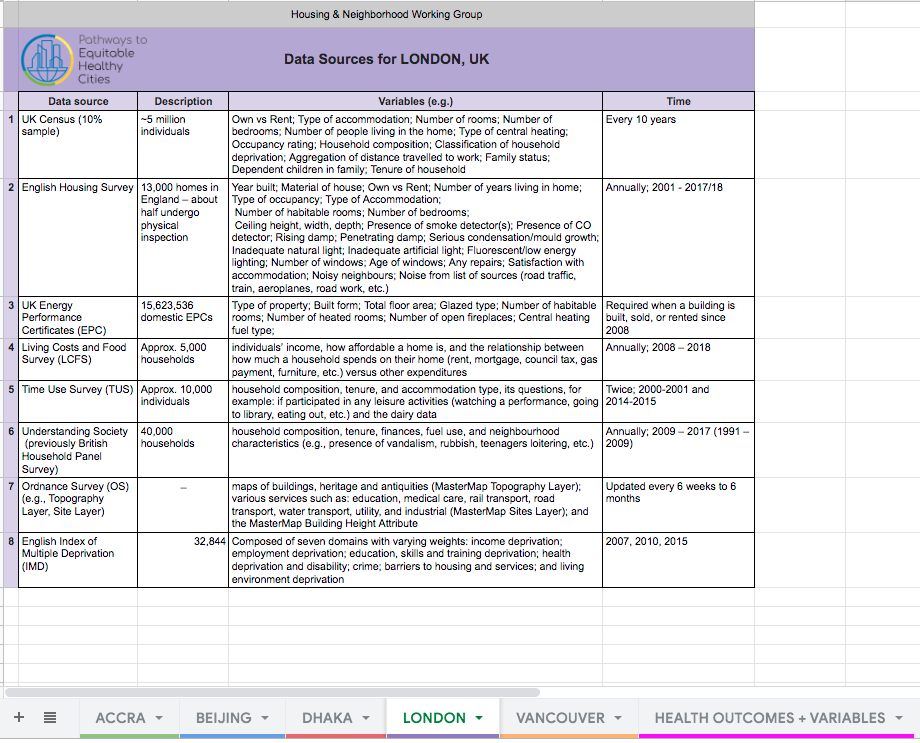 London
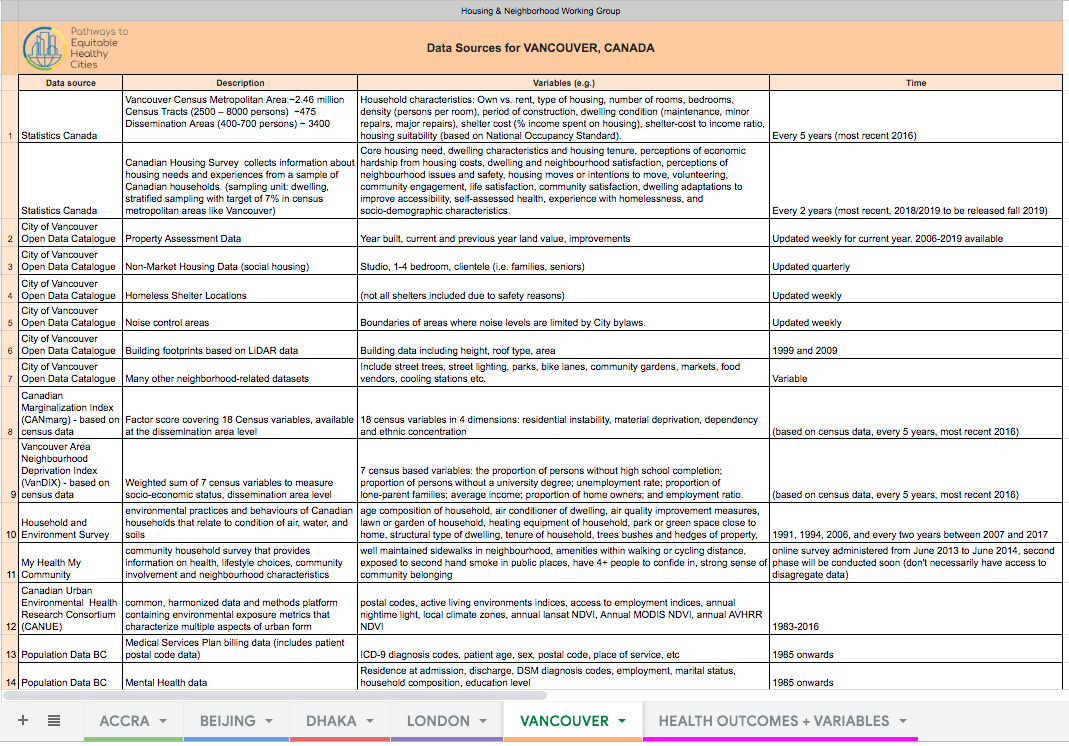 Vancouver
Overview
Overview
etc.
etc.
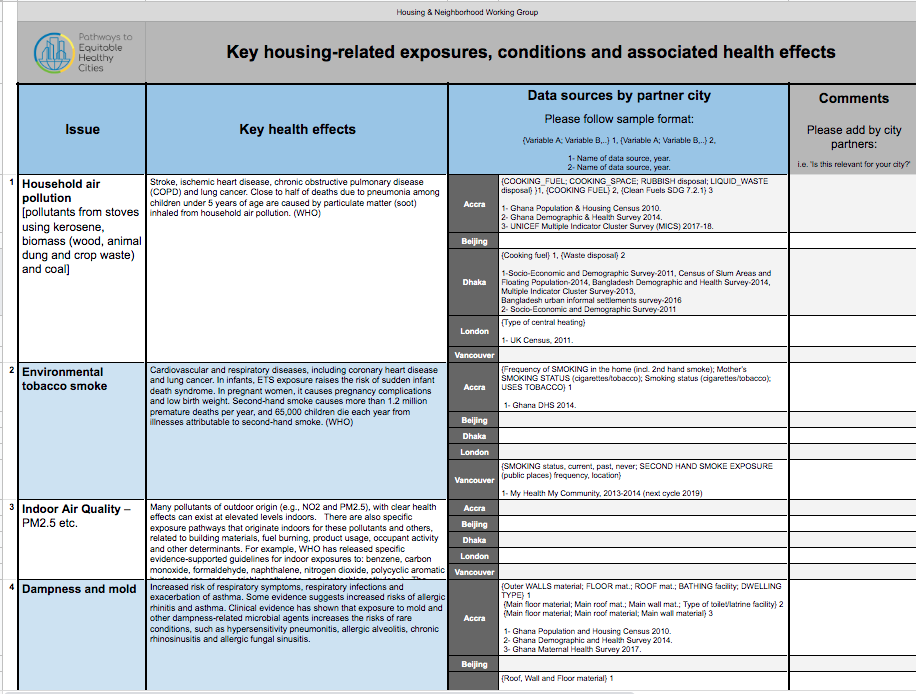 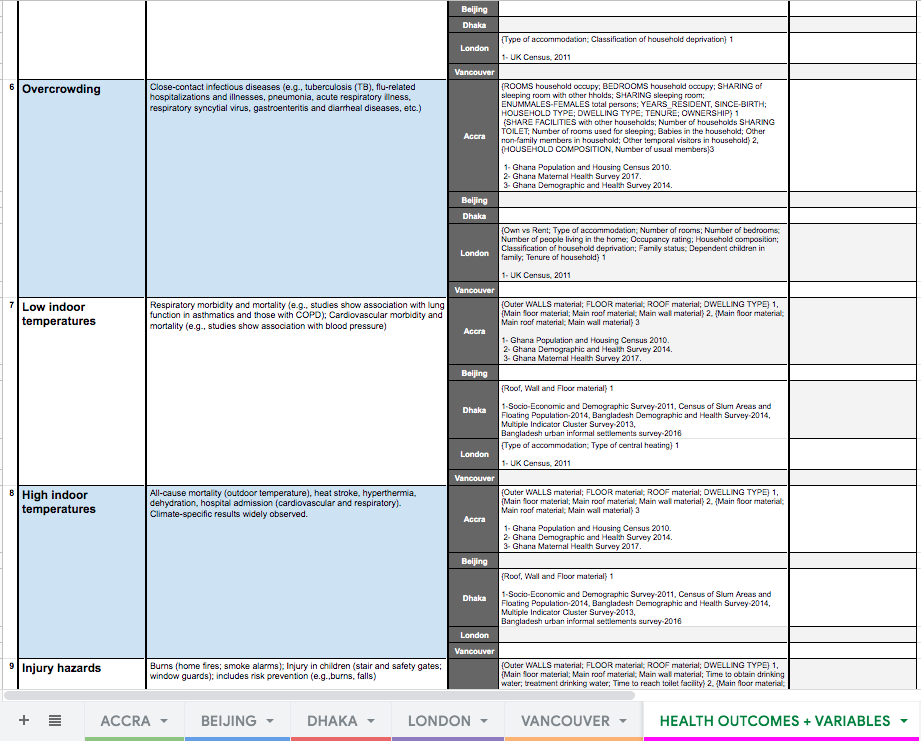 Matching Variables to Health Outcomes
Approaches / philosophy
Objectives
Approaches
Resilience
Empirical
Health
Epidemiological
Equity
Regulatory / compliance
Other aspirational goals…
Function
Exposures / conditions / systems / …
HIERARCHY
Occupancy / function / maintenance of systems / …
Occupancy
Structure
Systems
Minimum standards / basic conditions / adequacy / …
Location
Action
Housing
Housing
Cost
Location
Housing quality
IEQ
Policy Implications: 
What have gone wrong in terms of housing quality measures and how to correct them? 
 How to distinguish between “non-harmful factors” and “health enhancing factors” and promote the latter? 
How to create “human-centered”  housing environment based on the dynamic human-environment interaction? 
How to take advantage of the harmony with the nature in housing design and operation?
15
National Healthy Housing Standard
The seven chapters 
1. Duties of Owners and Occupants
1.1. Duties of Owners
1.2. Duties of Occupants
2. Structures, Facilities, Plumbing, and Space Requirements
2.1. Structure
2.2. Facilities
2.3. Plumbing System
2.4. Kitchen
2.5. Bathroom 
2.6. Minimum Space
2.7. Floors and Floor Coverings
2.8. Noise
3. Safety and Personal Security
3.1. Egress
3.2. Locks/Security
3.3. Smoke Alarm
3.4. Fire Extinguisher
3.5. Carbon Monoxide Alarm
3.6. Walking Surfaces
3.7. Guards
3.8. Chemical Storage.
3.9. Pools, Hot Tubs, and Other Water Features
4. Lighting and Electrical Systems
4.1. Electrical System
4.2. Outlets
4.3. Natural Lighting
4.4. Artificial Lighting
5. Thermal Comfort, Ventilation, and Energy Efficiency
5.1. Heating, Ventilation, and Air Conditioning Systems
5.2. Heating System
5.3. Ventilation
5.4. Air Sealing
6. Moisture Control, Solid Waste, and Pest Management
6.1. Moisture Prevention and Control
6.2. Solid Waste
6.3. Pest Management
7. Chemical and Radiological Agents
7.1. General Requirements
7.2. Lead-Based Paint
7.3. Asbestos
7.4. Toxic Substances in Manufactured Building Materials
7.5. Radon
7.6. Pesticides
7.7. Methamphetamine
7.8. Smoke in Multifamily Housing
Poor Quality Index (PQI) 
Electricity problems (15 points maximum)
Unit does not have electricity 
Unit has exposed wiring 
Unit does not have electric plugs in every room 
Each occurrence of a blown fuse or thrown circuit breaker
Heating problems (32 points maximum)
Unit was uncomfortably cold for 24+ hours 
Each heating equipment breakdown
Unit cold due to utility interruption 
Unit cold due to inadequate heating capacity 
Unit cold due to inadequate insulation
Unit cold due to other reason
Main heating equipment is unvented kerosene heater(s)
Inside structural or other problems (22 points maximum)
Water leak in roof 
Water leak in wall or closed door/window
Water leak in basement 
Water leak from other source 
Inside leak from leaking pipes
Inside leak from plumbing fixtures
Inside leak from other or unknown source 
Holes in the floor
Open cracks wider than a dime
Peeling paint larger than 8 by 11 inches 
Evidence of rodents 
Bathroom problems (16 points maximum)
Unit does not have hot and cold running water OR Unit does not have a bathtub
shower OR Unit does not have a flush toilet
Each breakdown leaving unit without a toilet for 6+
American Housing Survey (AHS)
“Core” Housing Subjects:
Housing costs and value
Housing age, type, size, amenities
Housing quality and neighborhood characteristics
Mortgage characteristics
Home improvements
Household income and demographics
Disabilities
Migration
Plumbing, water, and sewage
Housing Quality Standards review
Review of standards, surveys, tools, and criteria used in US and UK, as well as metrics to measure housing quality.
Healthy Homes Rating System (HHRS)
Physiological 
 Dampness & Mold Growth
 Excess Cold
 Excess Heat
 Asbestos and manmade fibers
 Biocides
 Carbon Monoxide
 Lead-based paint
 Radiation
 Uncombusted fuel
 Volatile organic compounds
Psychological 
 Crowding and Space
 Entry by Intruders
 Lighting
 Noise
Infection 
 Domestic Hygiene, etc.
 Food Safety
 Personal Hygiene
 Water Supply
Safety
 Falls in baths etc.
 Falls on the level
 Falls on stairs etc.
 Falls from windows, etc.
 Electrical hazards
 Fire hazards
 Hot surfaces, etc.
 Collision/Entrapment
 Ergonomics
 Explosions
 Structural collapse
Housing Quality Indicator (UK)
indicators:
location
site – visual impact, layout and landscaping
site – open space
site – routes and movement
unit – size
unit – layout
unit – noise, light, services and adaptability
unit – accessibility within the unit
unit – sustainability
external environment
Kitchen problems (10 points maximum)
Unit does not have a refrigerator OR Unit does not have a kitchen sink OR Unit does  not have a cook stove or range
Outside structural problems (35 points maximum)
Windows broken
Holes/cracks or crumbling in foundation
Roof has holes 
Roof missing shingles/other roofing materials 
Outside walls missing siding/bricks/and so on 
Roof’s surface sags or is uneven 
Outside walls slope/lean/slant/buckle 
Water and sewer problems (32 points maximum)
Each time unit is completely without water
Each sewage disposal breakdown
Elevator problems (4 points maximum)
No working elevator in building of four or more stories
[Speaker Notes: Adding variables table- in progress
Missing:
 2011 and 2013 AHS Study on Quality of Assisted Housing (summary note)
HQI Calculator (UK)]
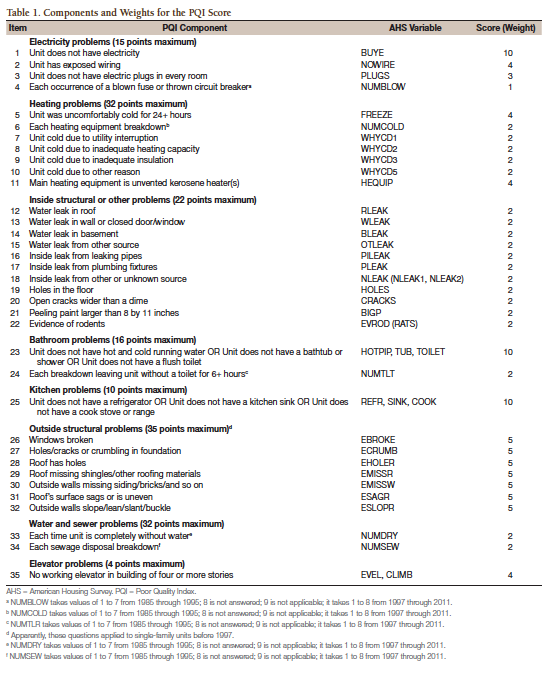 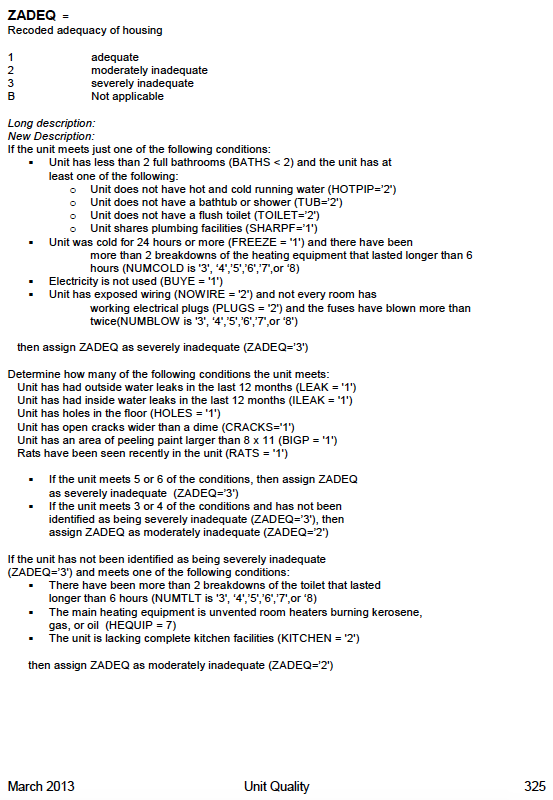 [Speaker Notes: Adding variables table- in progress
Missing:
 2011 and 2013 AHS Study on Quality of Assisted Housing (summary note)
HQI Calculator (UK)]
Creation of Housing and Health Index
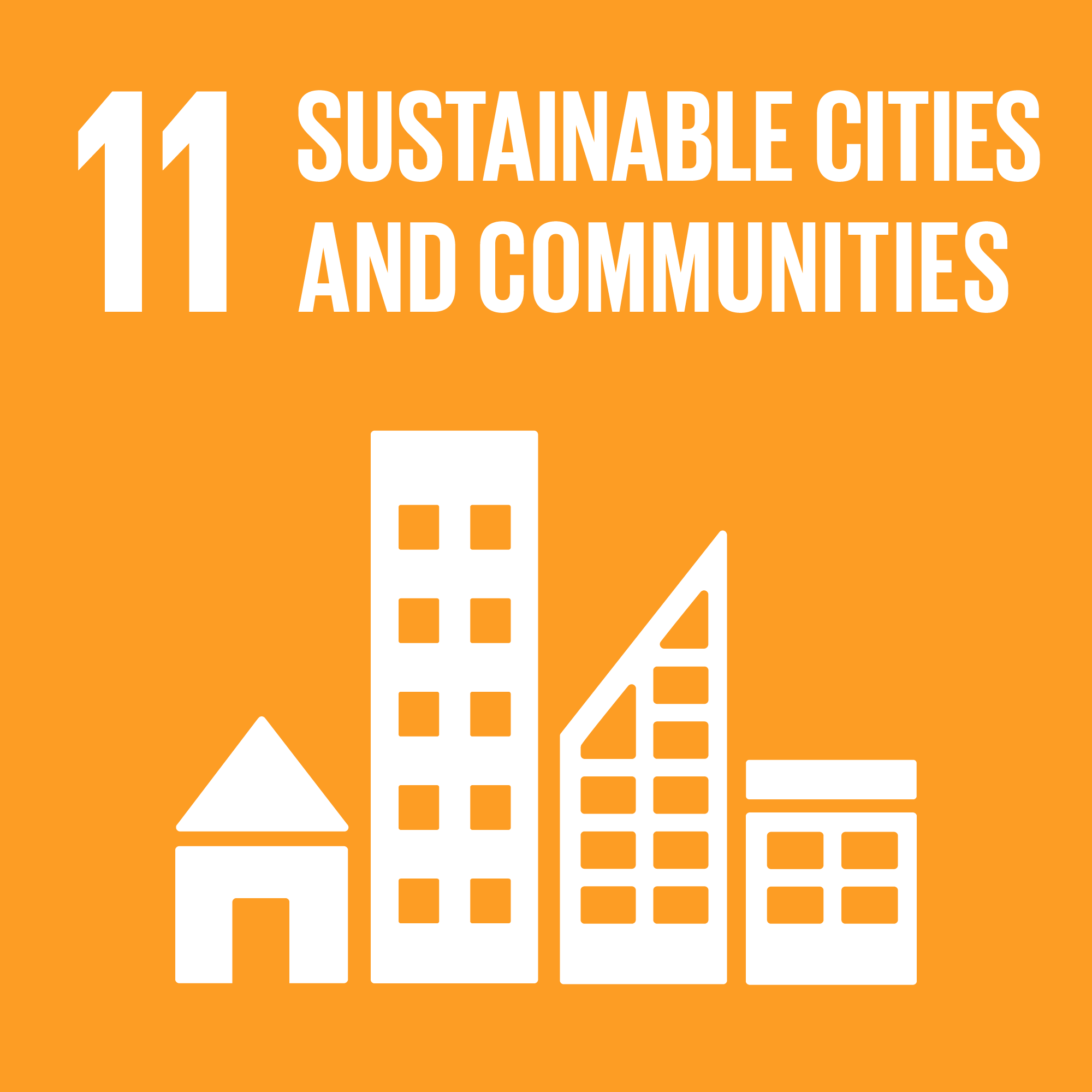 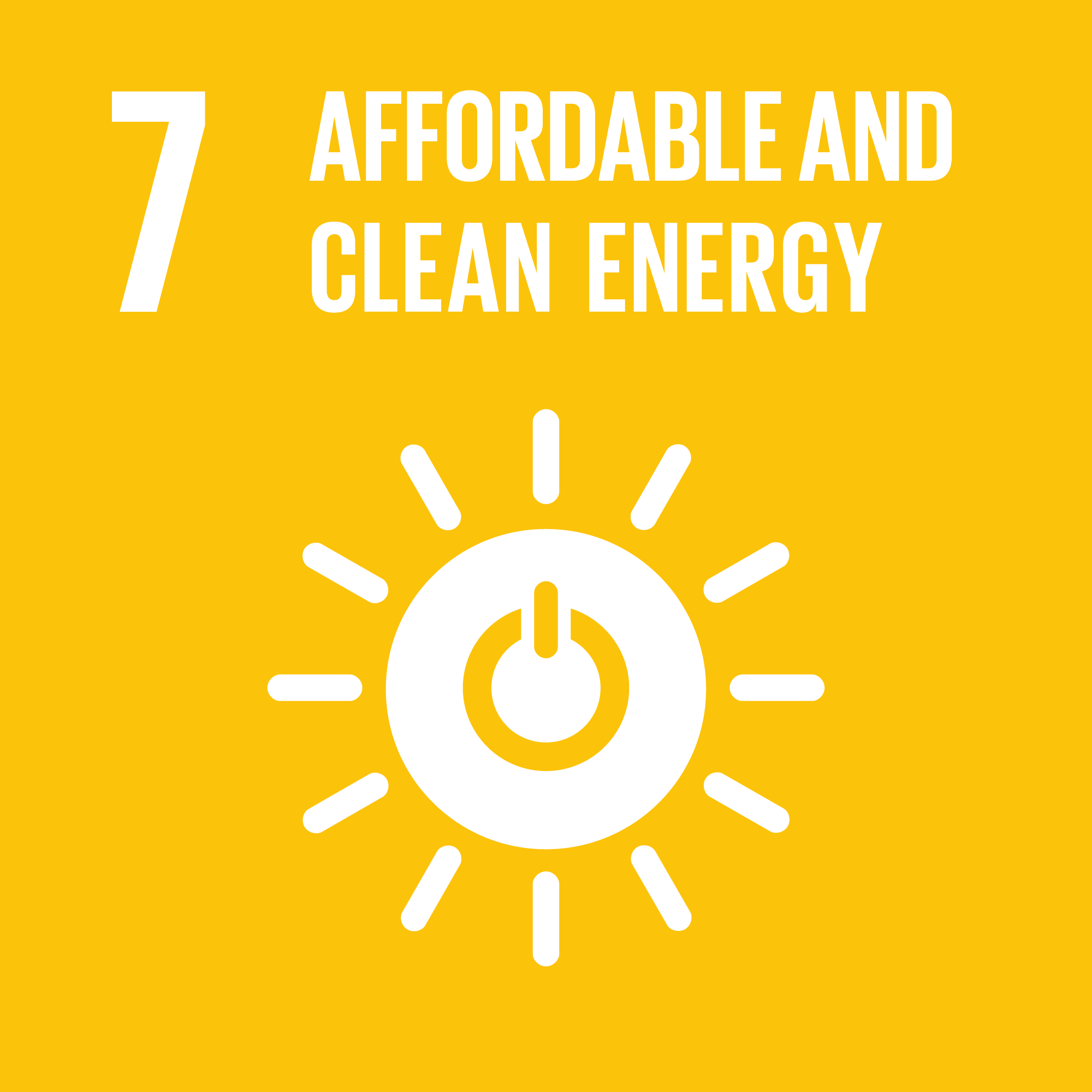 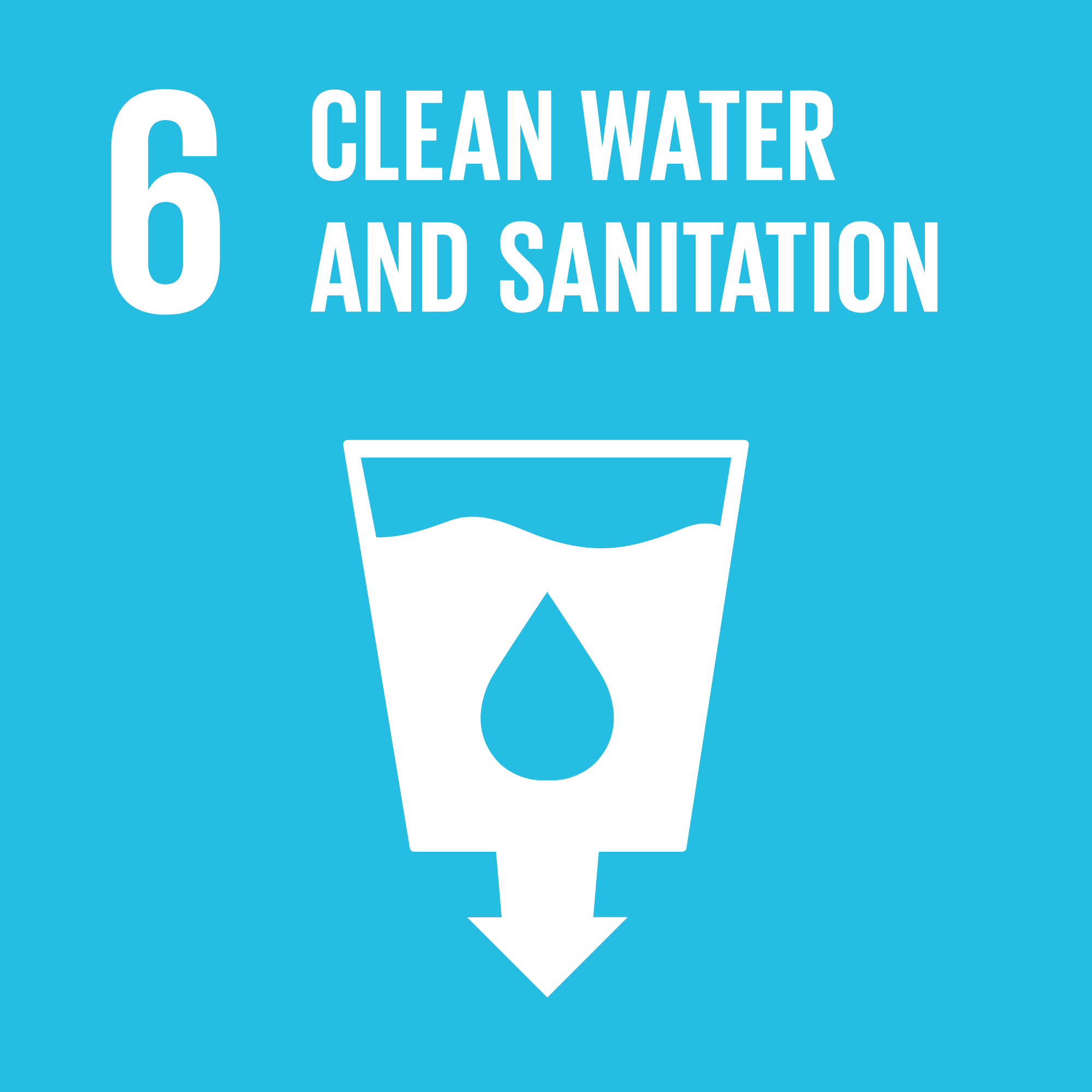 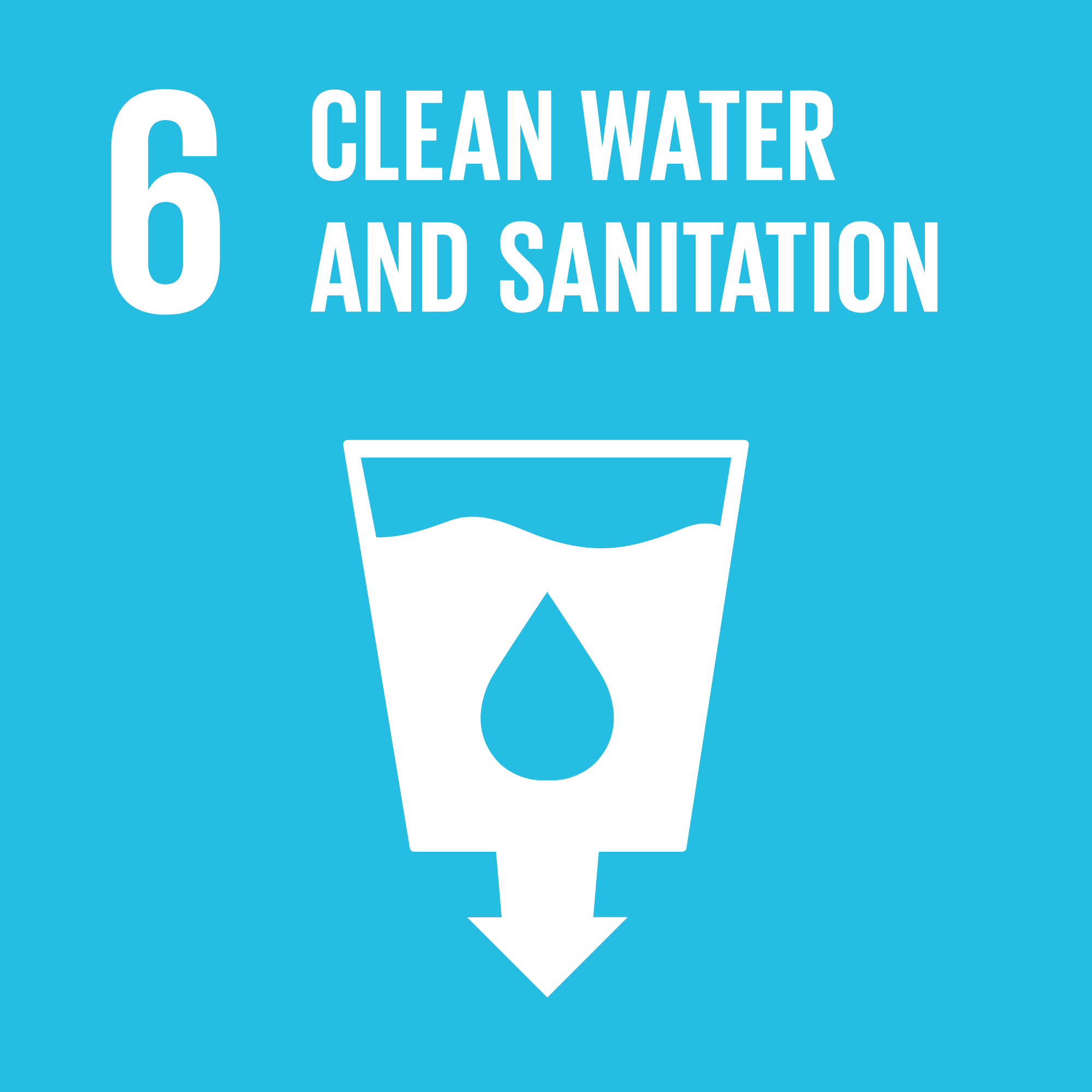 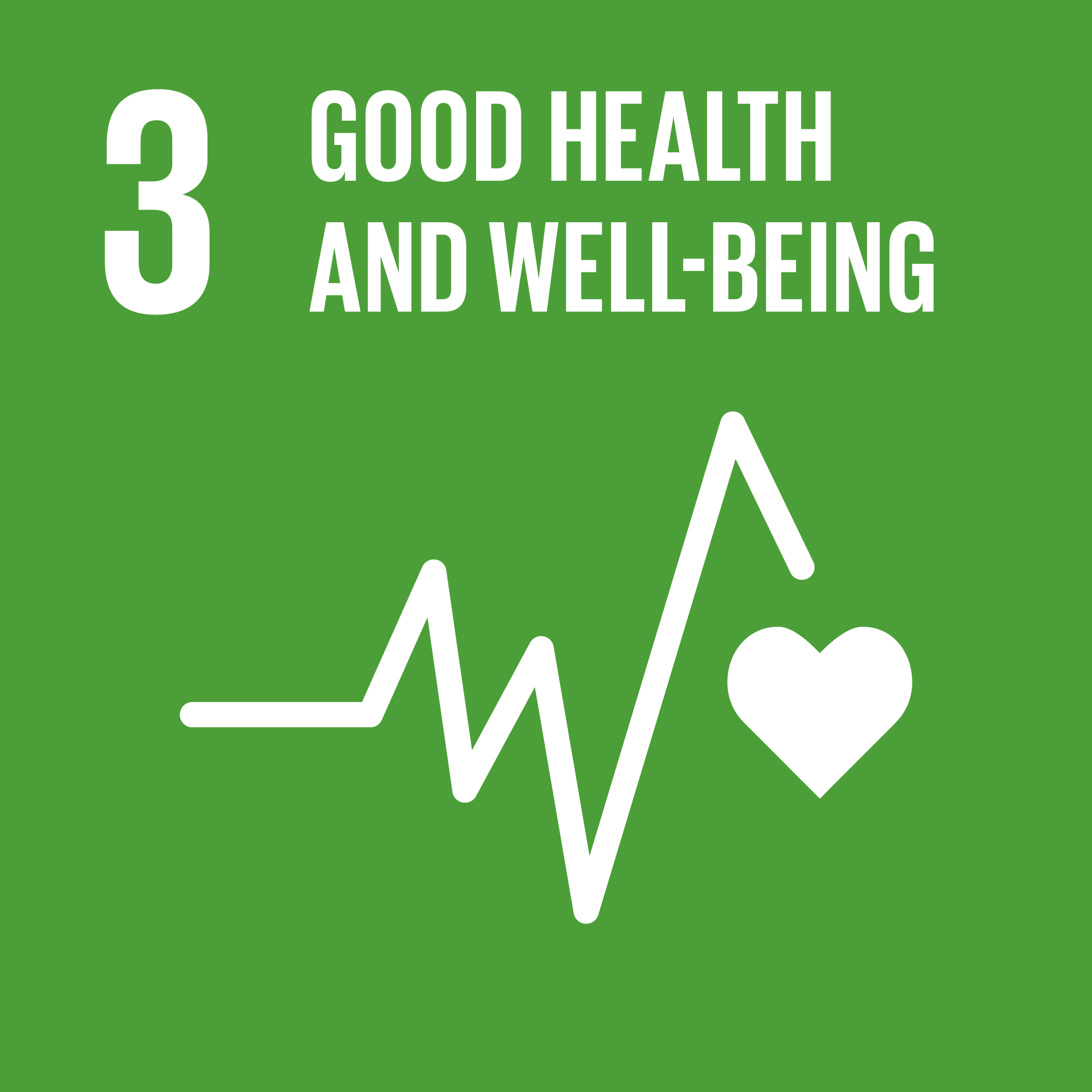 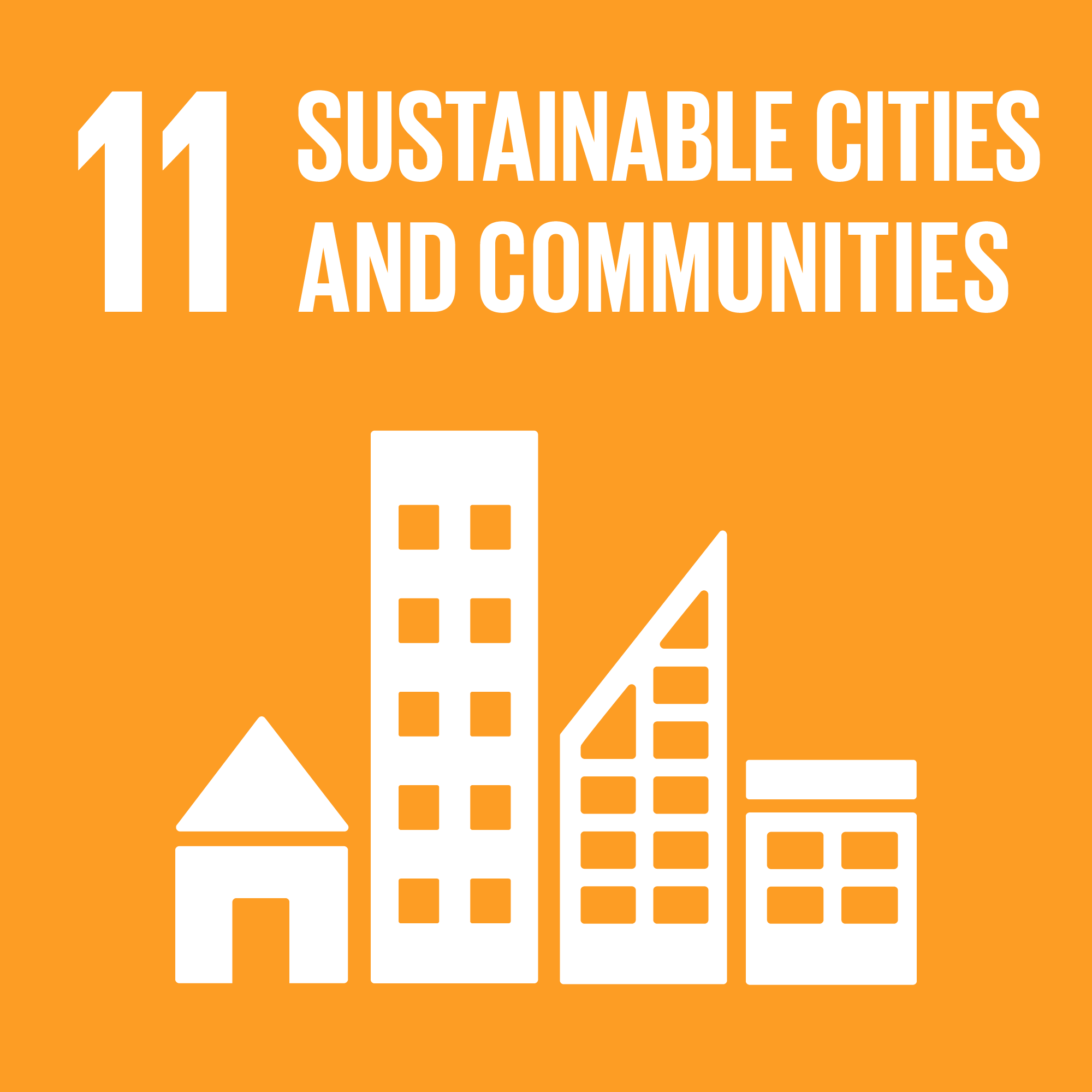 Preliminary Housing and Health Index Process based on Accra data
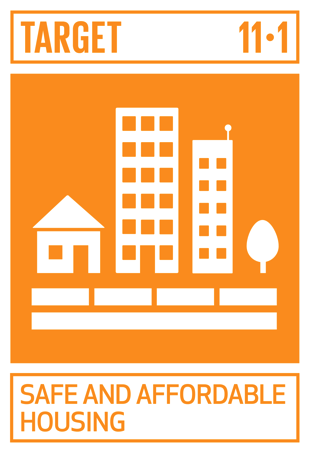 [Speaker Notes: Could this work in Accra?
Other partner cities?]
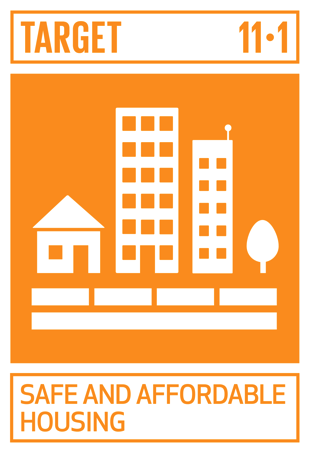 [Speaker Notes: Could this work in Accra?
Other partner cities?]
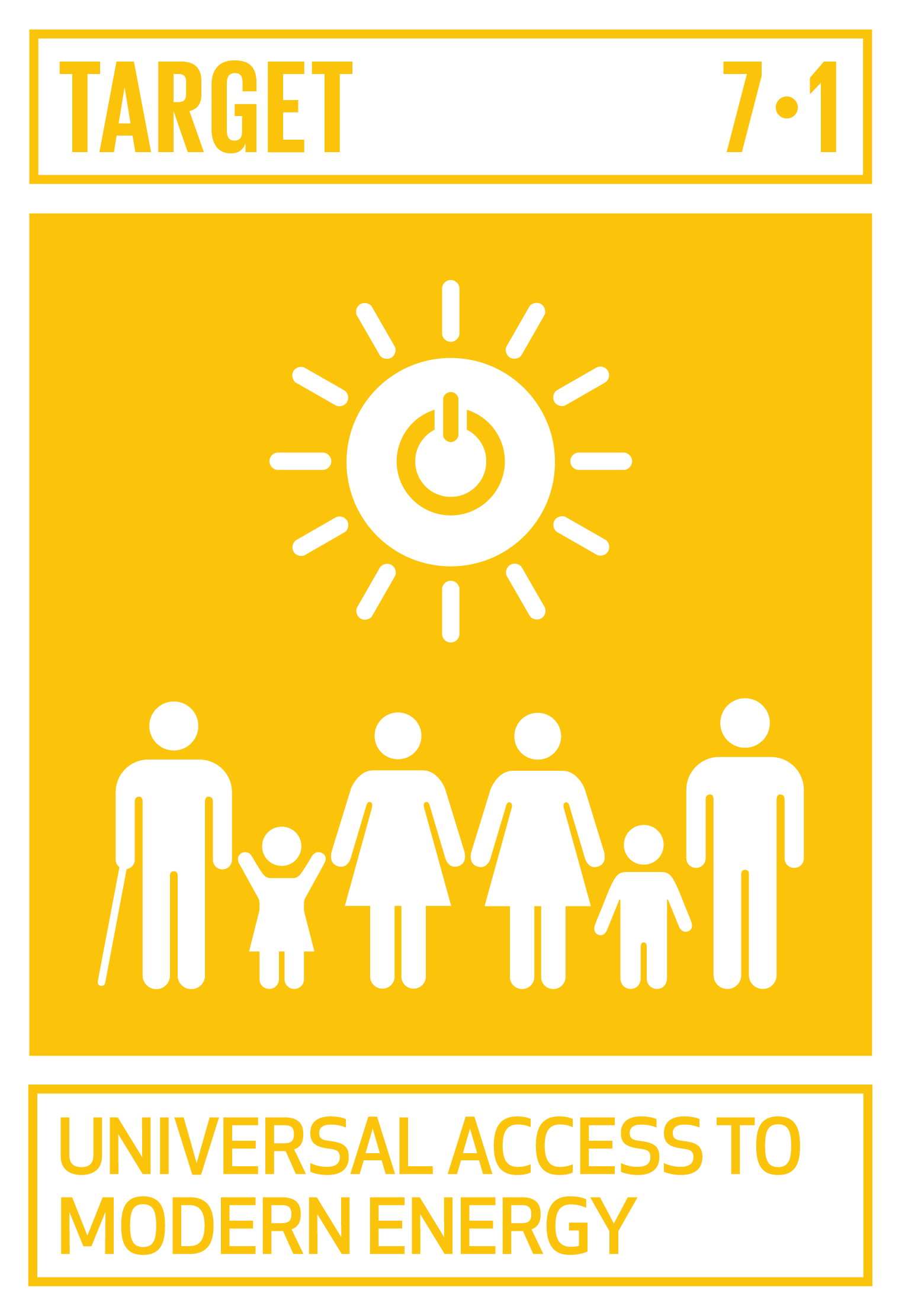 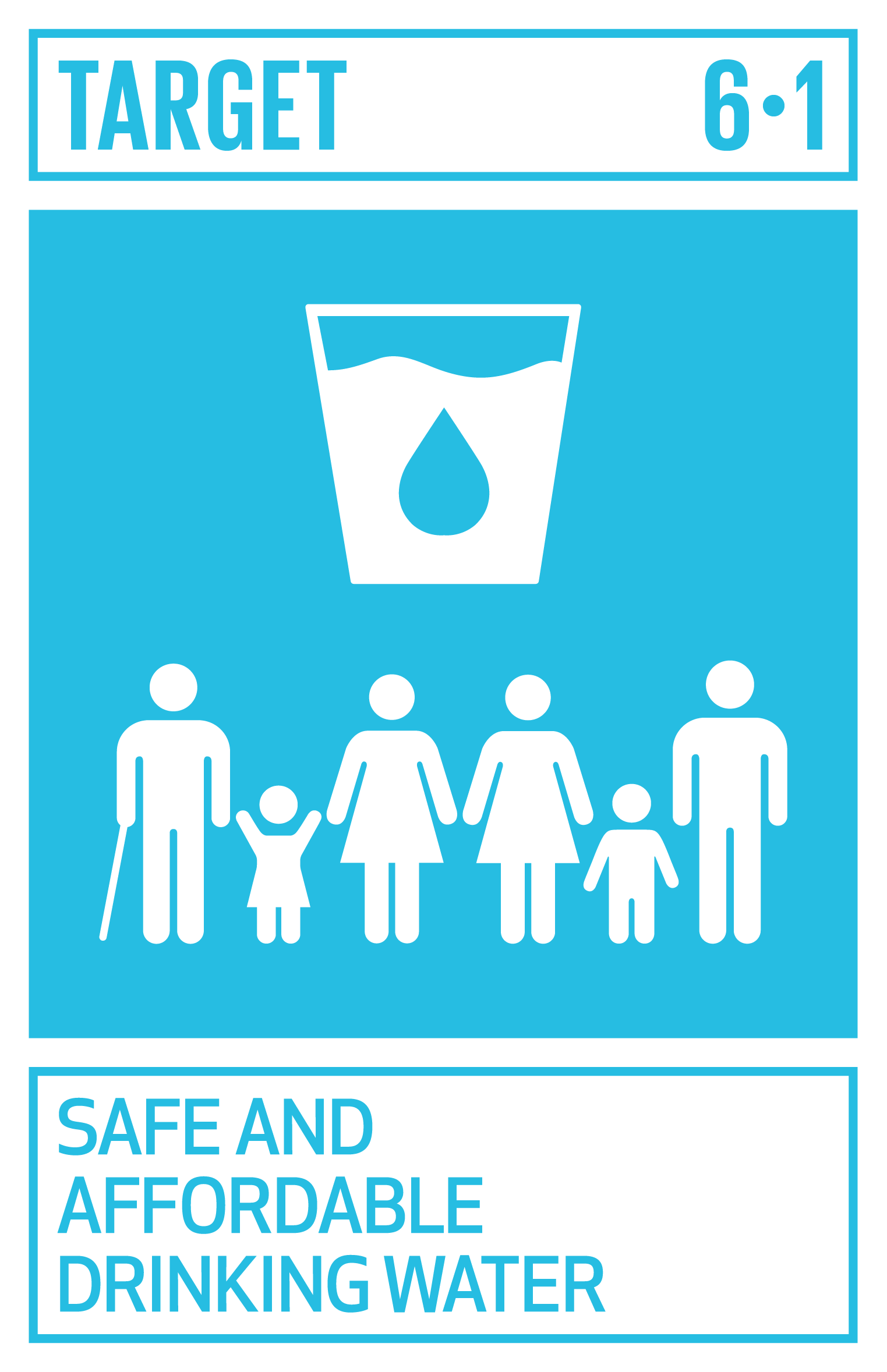 [Speaker Notes: Could this work in Accra?
Other partner cities?]
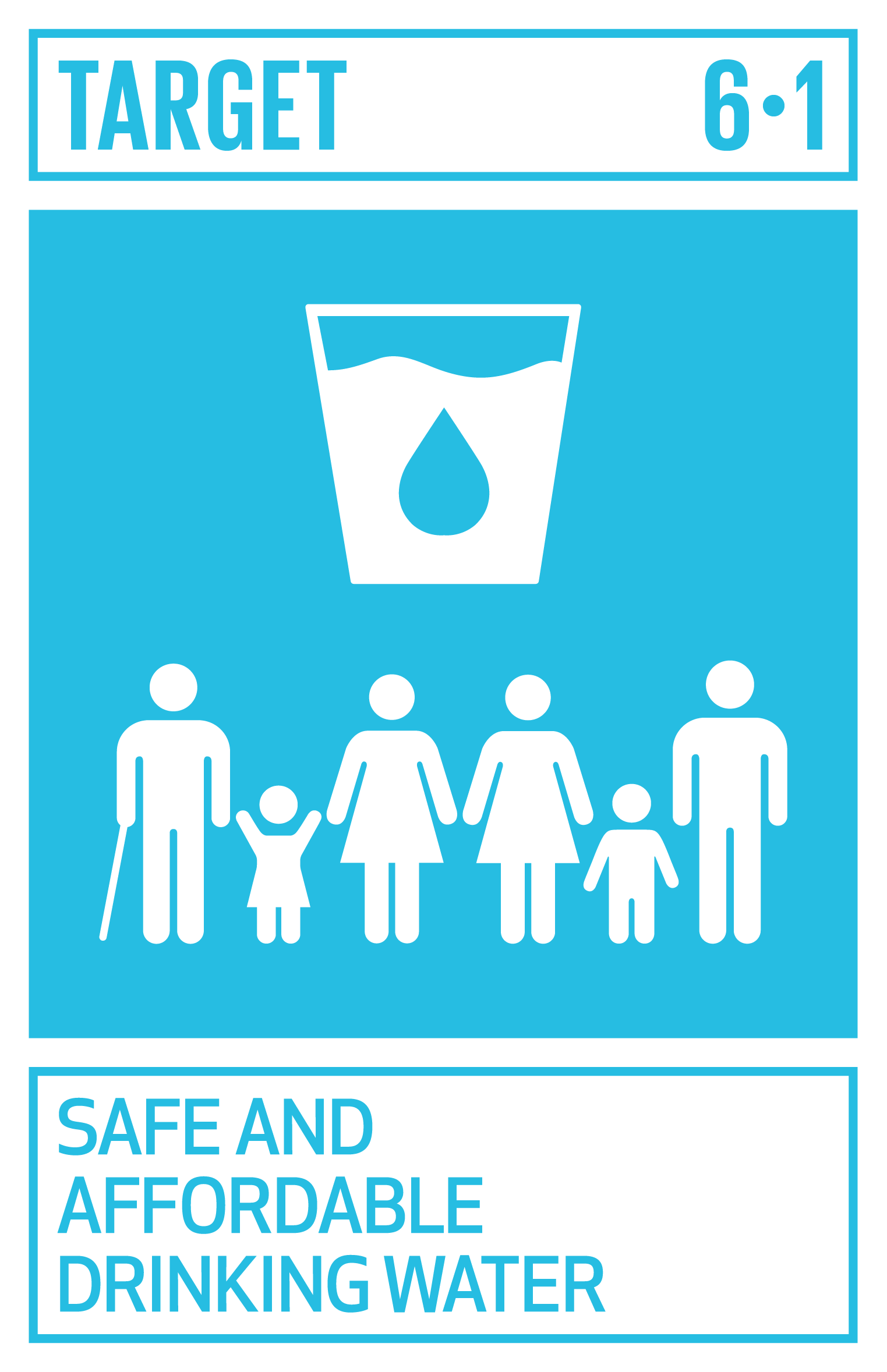 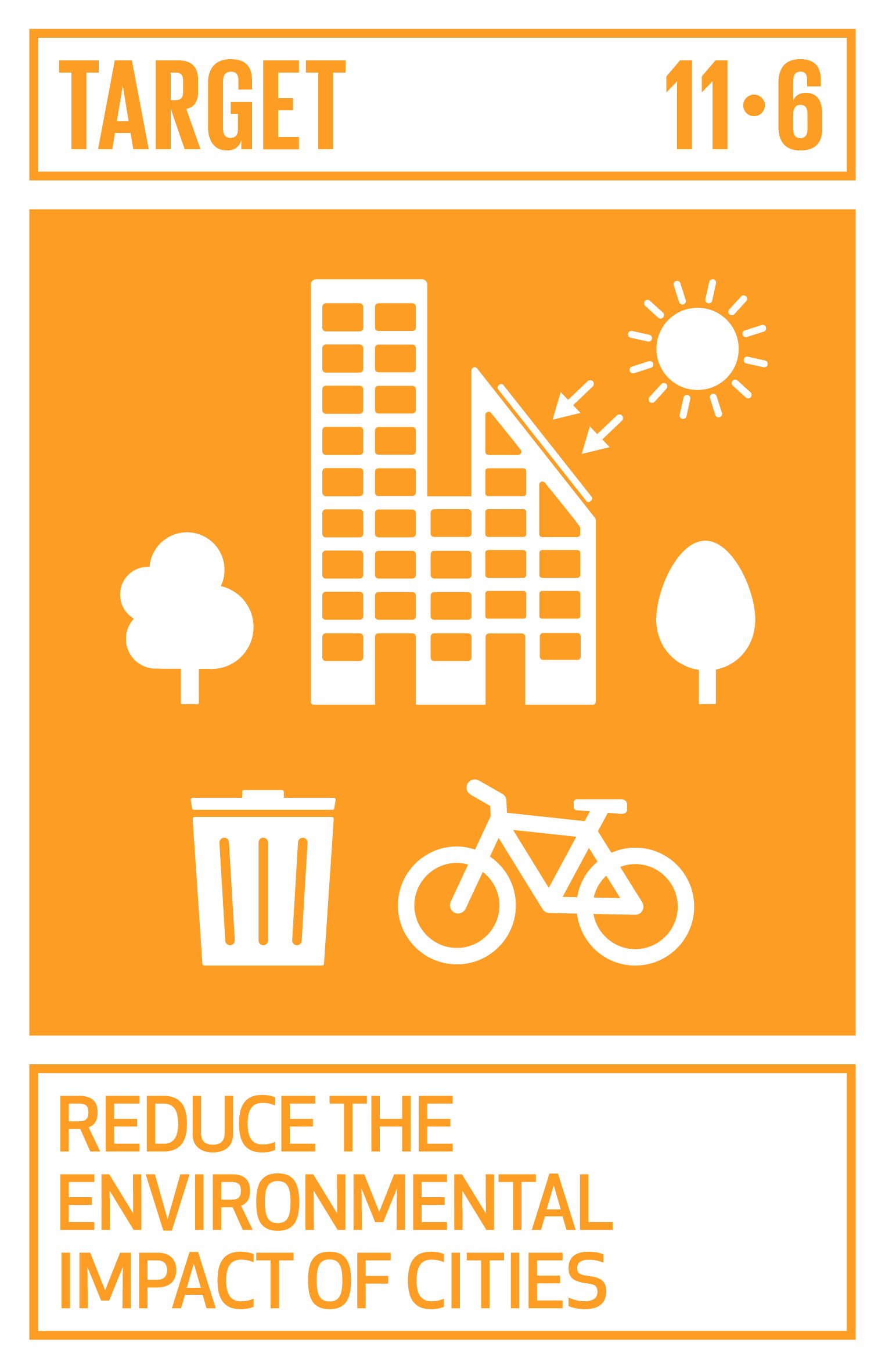 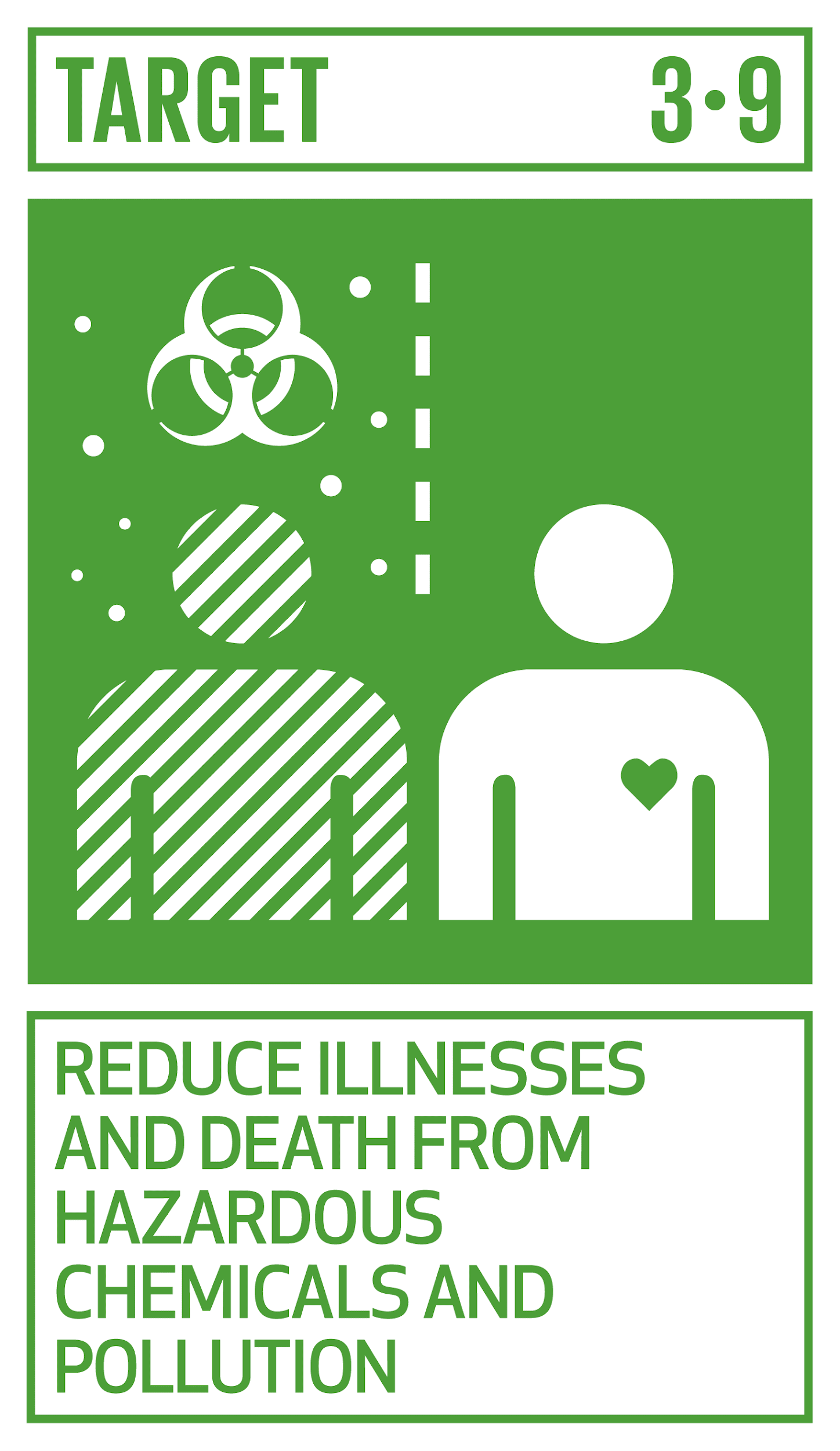 [Speaker Notes: Could this work in Accra?
Other partner cities?]
Next steps
Upcoming calls

Oct 10- need to reschedule call due to Accra Workshop
Nov 14
Dec 12
Thank You
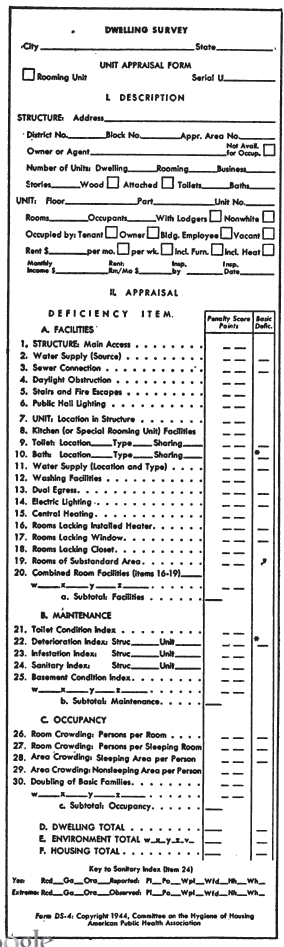 Historical example of housing quality assessment (1940s) used for post war housing program in US
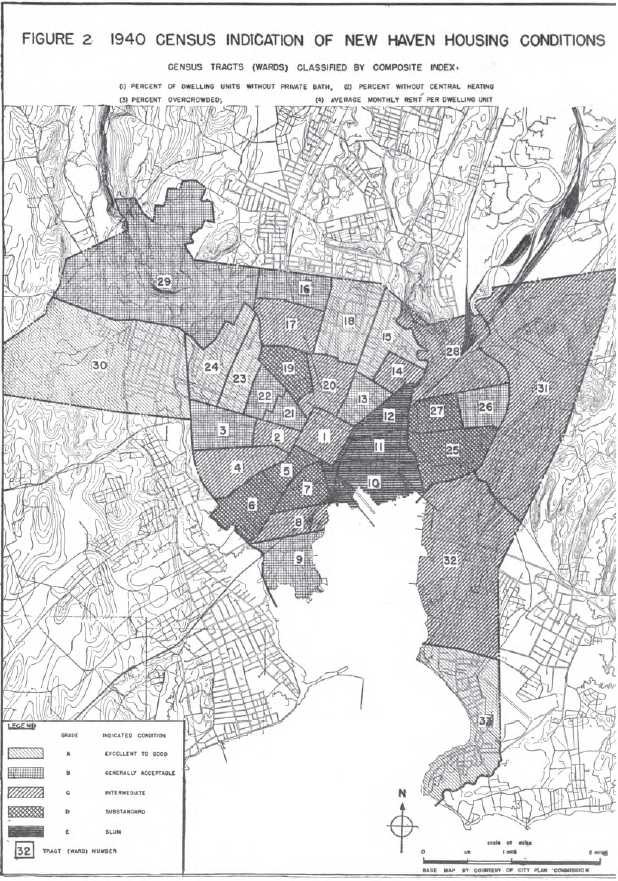 Appraisal form for scoring deficiency items of dwelling units.
Main objectives: 
Slum identification to base the program for slum clearance, rehousing, conservation of blighted areas, and improvement of legal housing controls.
1. Each dwelling unit is rated by totaling the penalty scores for all deficiency items of the unit and of the building structure.
2. Environmental scores are computed blocks, with some items (such as exposure to traffic hazard) varying as between the four street frontages of block.
3. Total housing quality expressed adding to each dwelling unit score the environmental score of the street frontage on which the dwelling lies. The term "housing quality" used only when dwelling scores and environmental scores have been combined.
4. For comparison, areas are graded from A-E according to the scores
Grade range: 
A - excellent to good condition
B – generally acceptable condition
C – Intermediate condition
D – Substandard condition
E – Slum condition
American Public Health Association. Committee on the Hygiene of Housing, Q. P. H. A. C. o. t. H. o. H. (1945). An appraisal method for measuring the quality of housing: a yardstick for health officers, housing officials and planners. New York, N.Y.
[Speaker Notes: This survey, sponsored early in 1944 by the local Housing Authority as a part of its post-war planning program, was carried out in cooperation with the New Haven Health Department and City Plan Commission, under direction of the Committee's Technical Secretary. Its purpose was to supply the government and people of the city with the facts upon which they can base an integrated longterm program for slum clearance, rehousing, conservation of blighted areas, and improvement of legal housing controls.

On the basis of the Census findings (including further study of the block data) and field reconnaissance, three districts were selected for appraisal. These are shown in Figure 3. District II contains the
three wards of presumptive slums, district I the three substandard wards adjoining to the west. District III covers one of the substandard wards to the east and the significant portions of the other."
The area between districts I and II is occupied primarily by the central business district and Yale University. One of the major industrial sections borders districts II and III.]